ประกาศเจตนารมณ์ 
เรื่อง  งดรับ งดให้ ของขวัญ 
ของกำนัลทุกชนิดจากการปฏิบัติหน้าที่ 
(No Gift Policy)
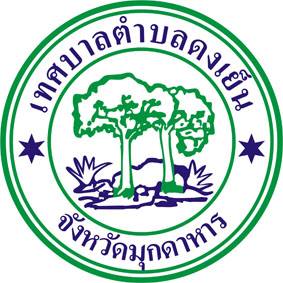 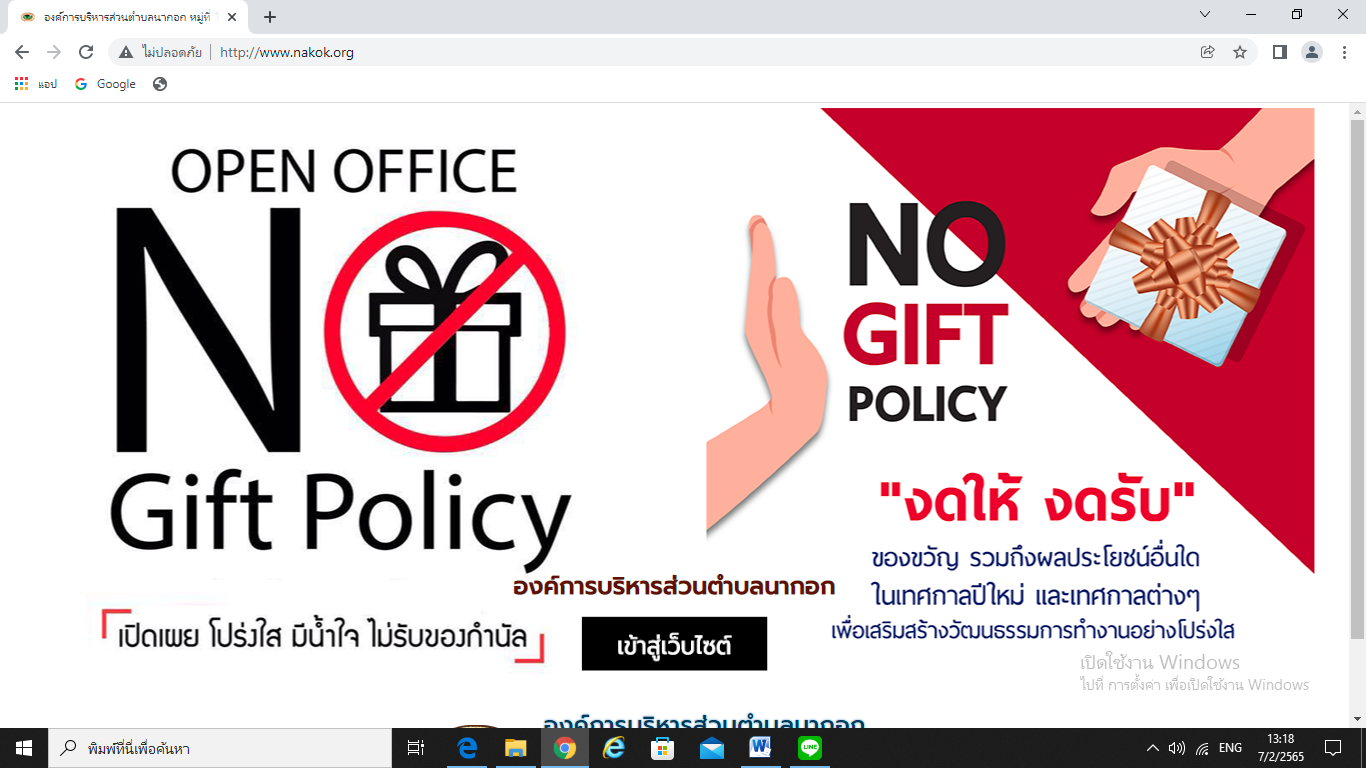 “คณะผู้บริหาร สมาชิกสภา   และเจ้าหน้าที่รัฐทุกคนในสังกัด          เทศบาลตำบลดงเย็น พร้อมใจปฏิบัติหน้าที่อย่างเป็นธรรมดำรงตนเป็นแบบอย่างที่ดีไม่รับของขวัญและของกำนัลทุกชนิดจากการปฏิบัติงาน”
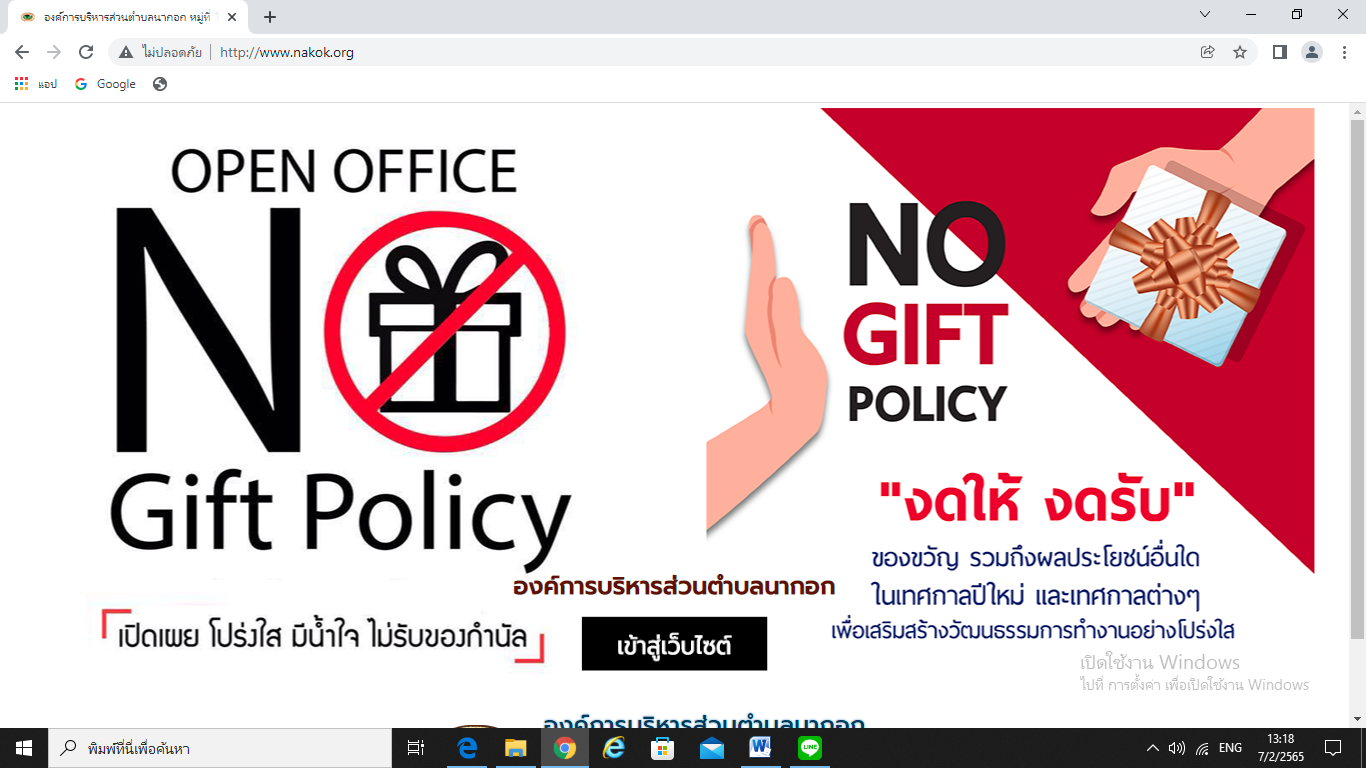